Презентация к учебнику М.А. Гацкевич
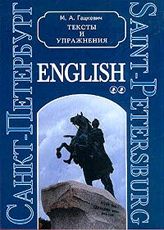 The Saviour Transfiguration Cathedral  of All the Guards
Учитель английского языка
ГБОУ СОШ № 180 г.Санкт-Петербург
                 Белоброва Е.Д.
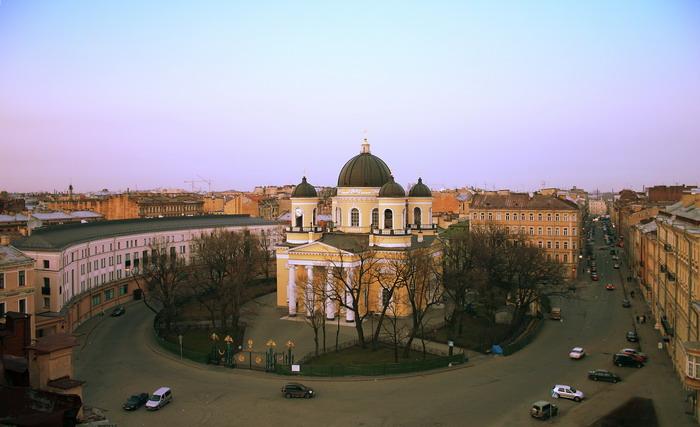 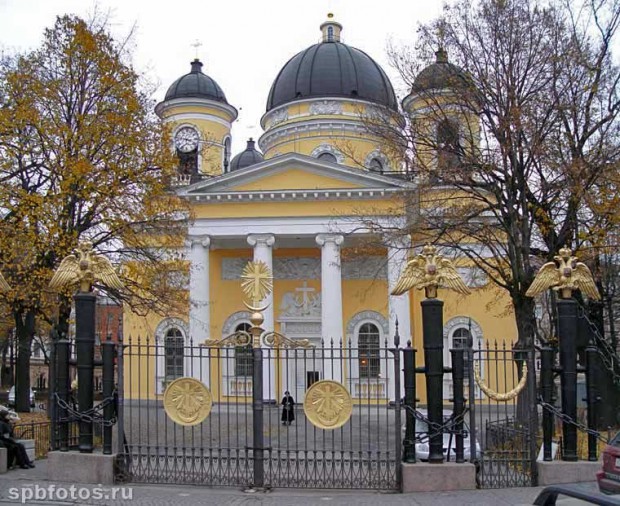 The railing made from captured Turkish canons.
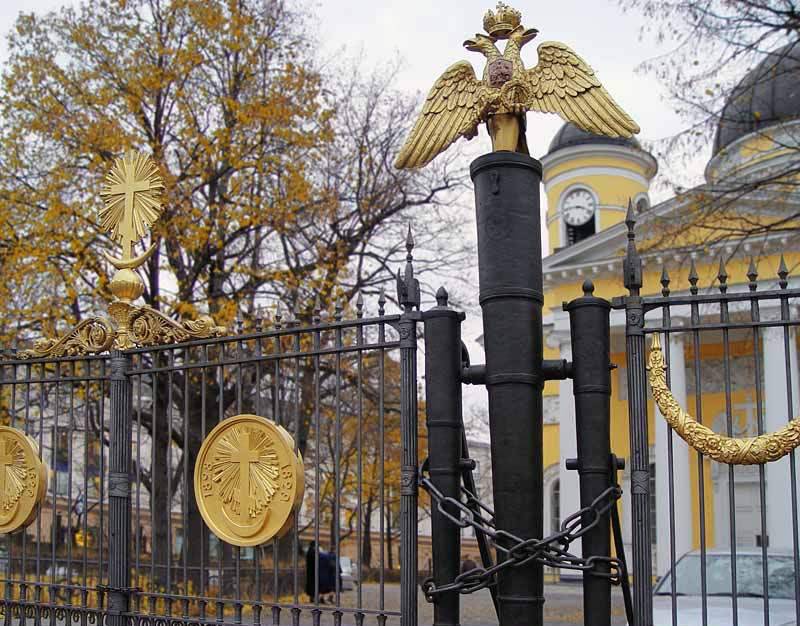 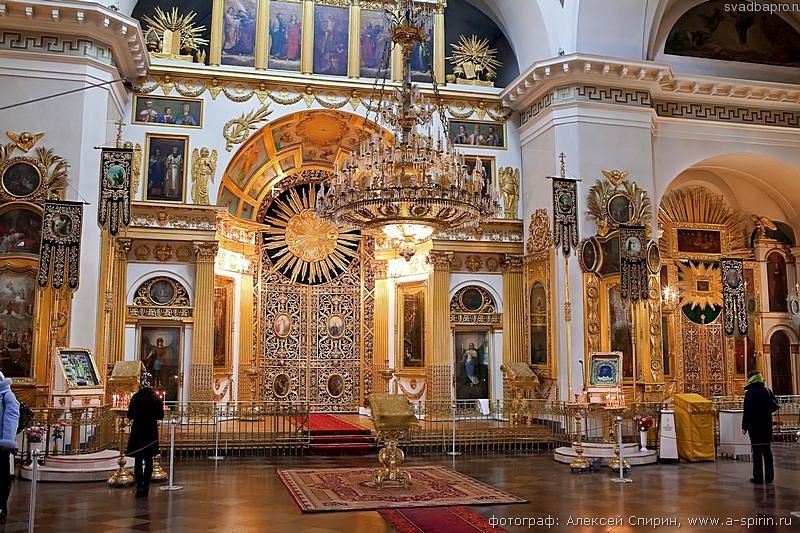 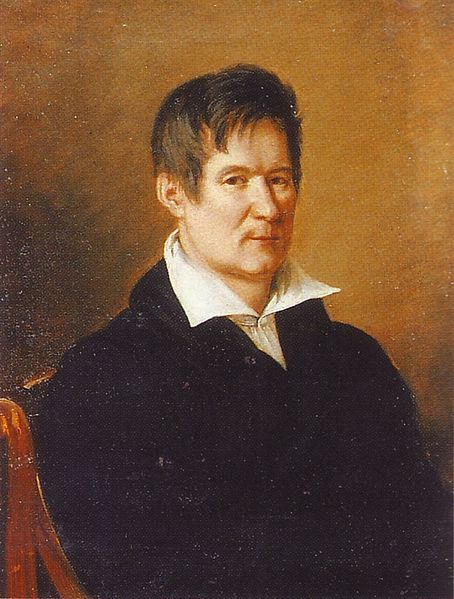 Vasily Stasov
V. Stasov’s Works :

The  Ismailovsky Cathedral of the Holy Trinity

The Moscow Gates

The Narvsky Gates

The Academy of Art
The  Ismailovsky Cathedral of the Holy Trinity
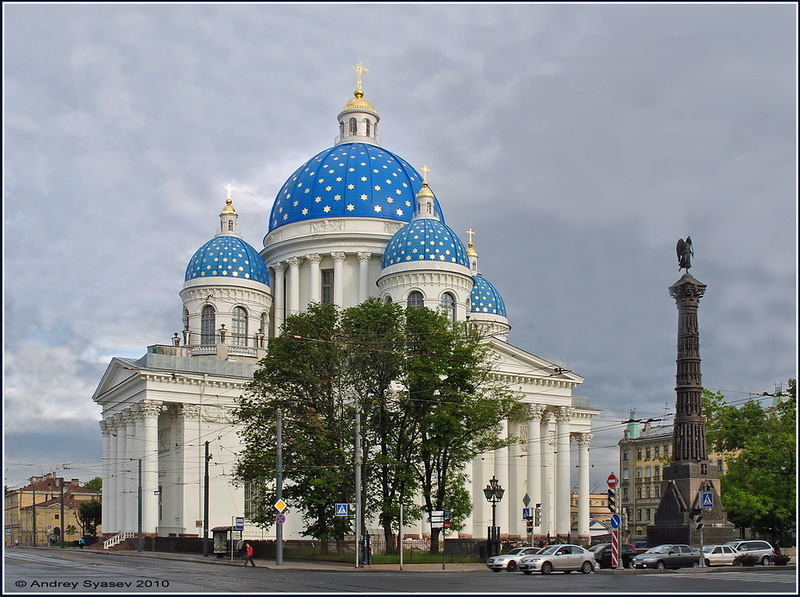 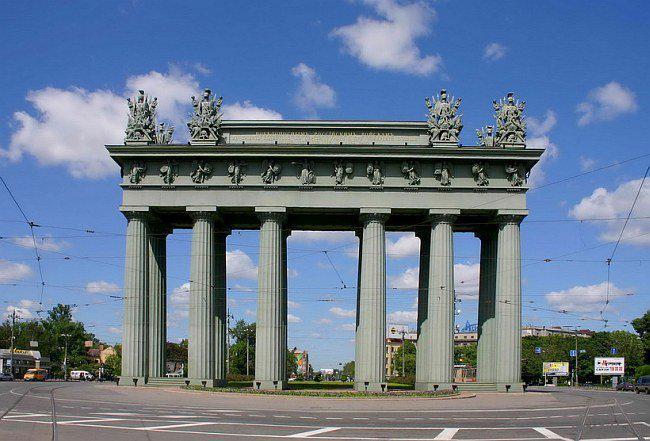 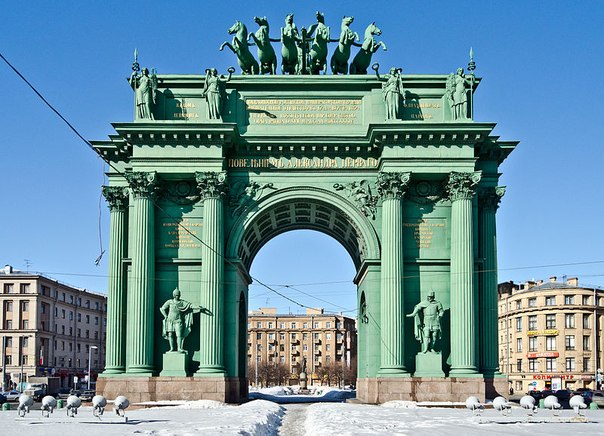 Использованные интернет-ресурсы
http://img-fotki.yandex.ru/get/5817/96104923.78/0_7054f_b5091234_XL
http://muzmix.com/images/songs/74031/6.jpg
http://www.mskvd.ru/images/moscow_arhitektors/454px-v.p._stasov_by_varnek-21022012.jpg
http://hagga.ru/_fr/28/6593324.jpg
http://www.spbfotos.ru/data/media/15/udkop3sv.jp
http://www.svadbapro.ru/orders/2009/11/01/1283/photo/46.jpg?1314616113
http://www.gorodokk.ru/fotosmall.php?foto=city/Sankt-peterburg_96.jpg&w=original